REVIEW 1 (UNITS 1-2-3)LANGUAGE
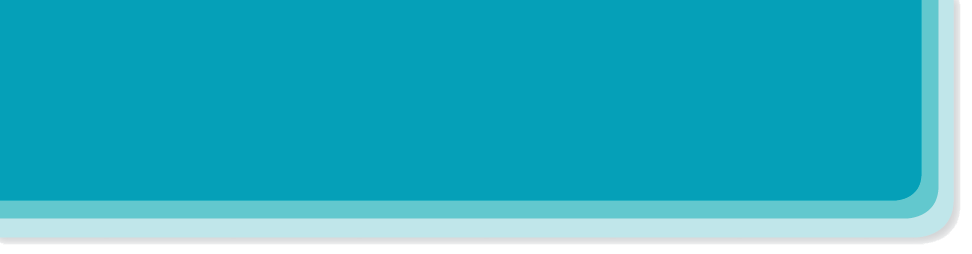 REVIEW 1
( UNITS 1 – 2 – 3)
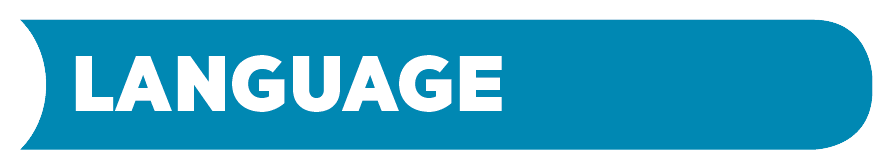 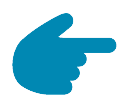 Pronunciation
Vocabulary
Grammar
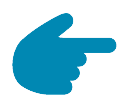 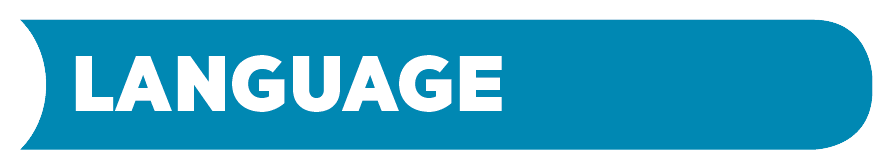 Choose the word whose underlined part is pronounced differently.
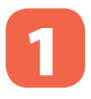 Pronunciation
Write the names of school things and furniture in the house which begin with /b/ and /p/.
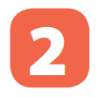 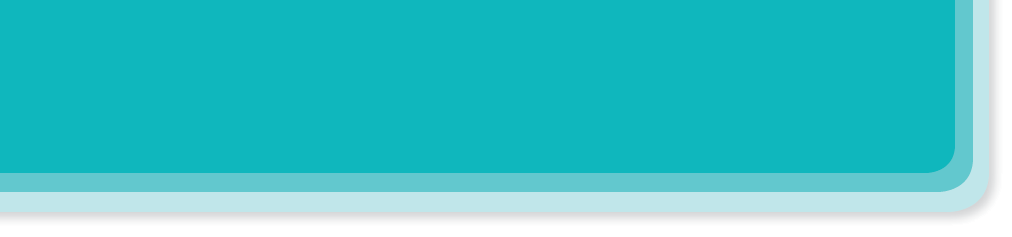 Choose the word whose underlined part is pronounced differently.
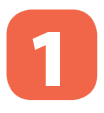 1.
ears
eyes
lips
cat
father
calm
lights
pencils
lamps
notebooks
rules
rooms
brother
homework
mother
A.
B.
C.
A.
B.
C.
A.
B.
C.
A.
B.
C.
A.
B.
C.
2.
3.
4.
5.
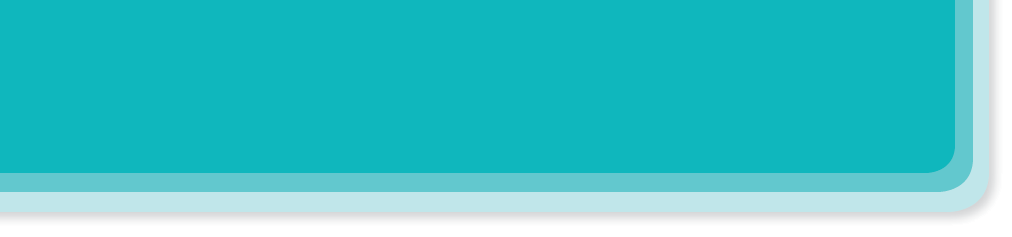 Write the names of school things and furniture in the house which begin with /b/ and /p/.
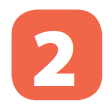 /b/:  book,
/p/:  pen,
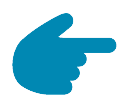 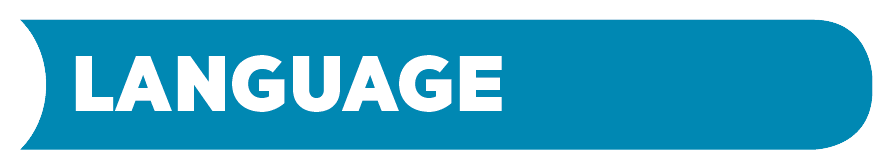 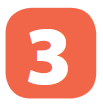 Vocabulary
Complete the words.
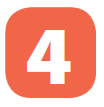 Solve the crossword puzzle.
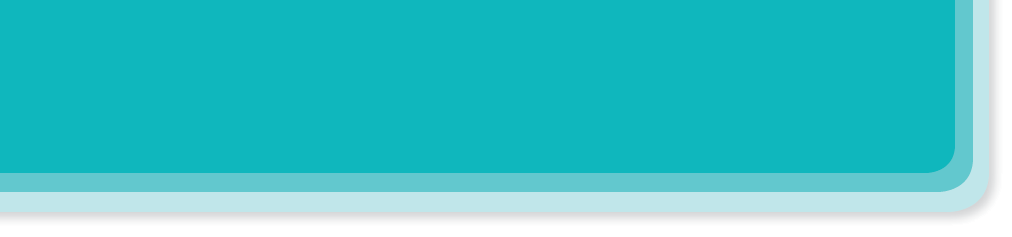 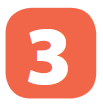 Complete the words.
English
sports
English
sports
1.
4.
b       m            n
E       l
s        r
h          w
l           h
homework
badminton
badminton
homework
2.
5.
lunch
lunch
3.
Now write the words in the correct group.
English
homework
lunch
sports
badminton
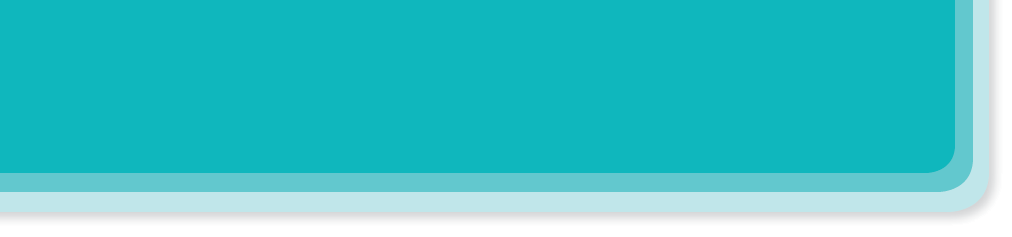 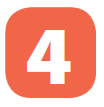 Solve the crossword puzzle.
1.
2.
4.
3.
5.
She likes to meet new people.
She’s              .
People cook meals in this room.
You hear with them.
He’s good at drawing. 
He’s very              .
It’s a side of the face, below the eyes.
1
2
DOWN
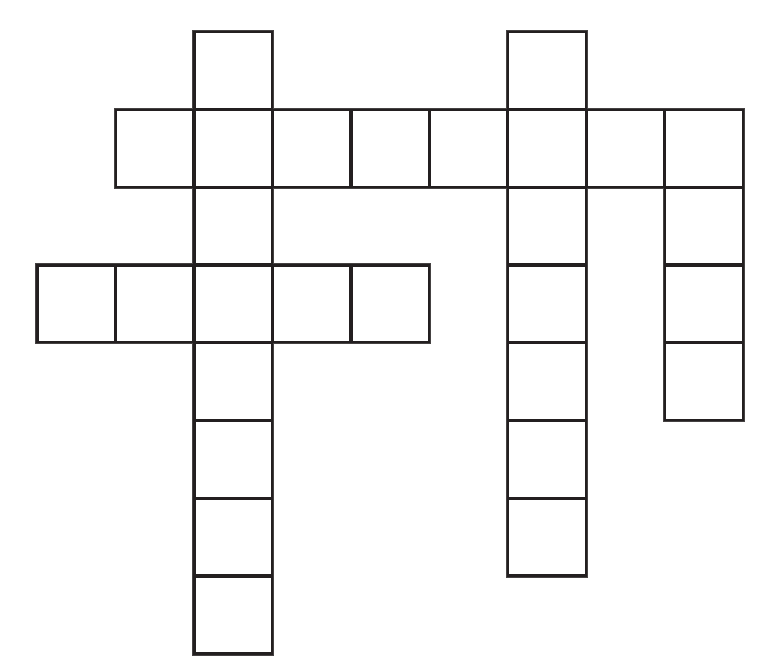 4
3
f
r
i
e
n
d
l
y
k
i
t
c
h
e
n
e
a
r
s
5
c          e    a    t            v    e
c     h          e    k
ACROSS
1
2
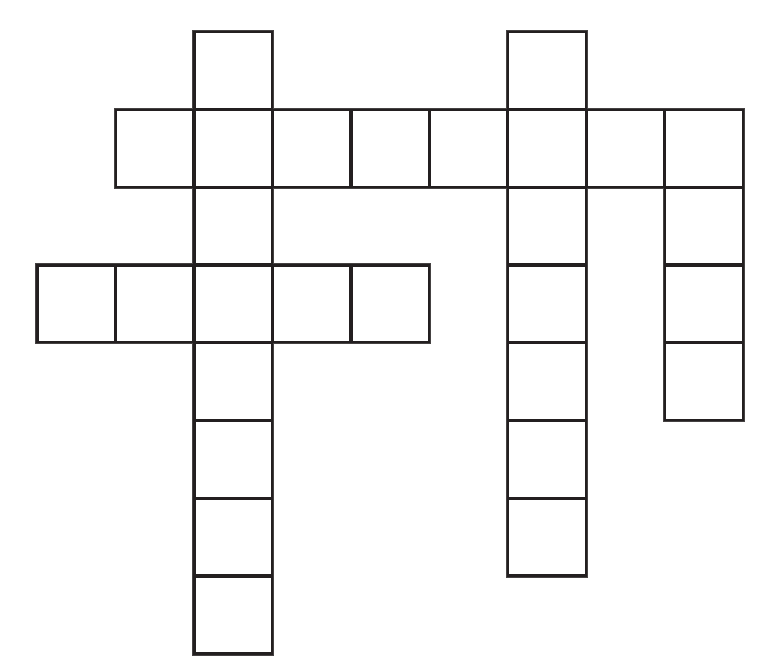 f
r
i
e
n
d
l
y
k
i
t
c
h
e
n
4
e
a
r
s
c             e     a      t            v
3
c      h            e     k
5
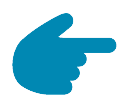 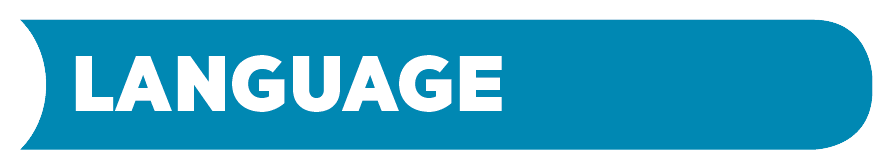 Look at the picture of a classroom. Choose the best answer A, B, or C.
Grammar
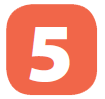 Complete the sentences with the present simple or the present continuous form of the verbs in brackets.
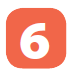 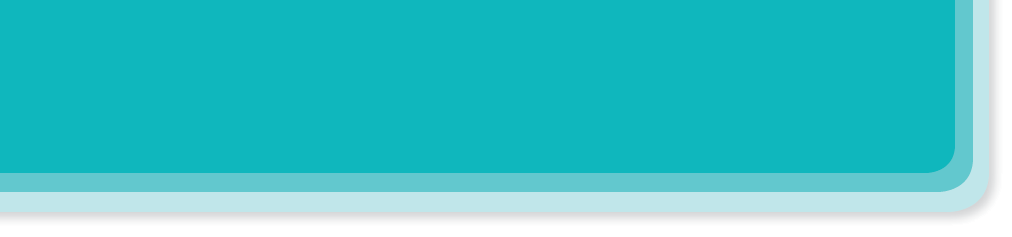 Look at the picture of a classroom. Choose the best answer A, B, or C.
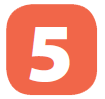 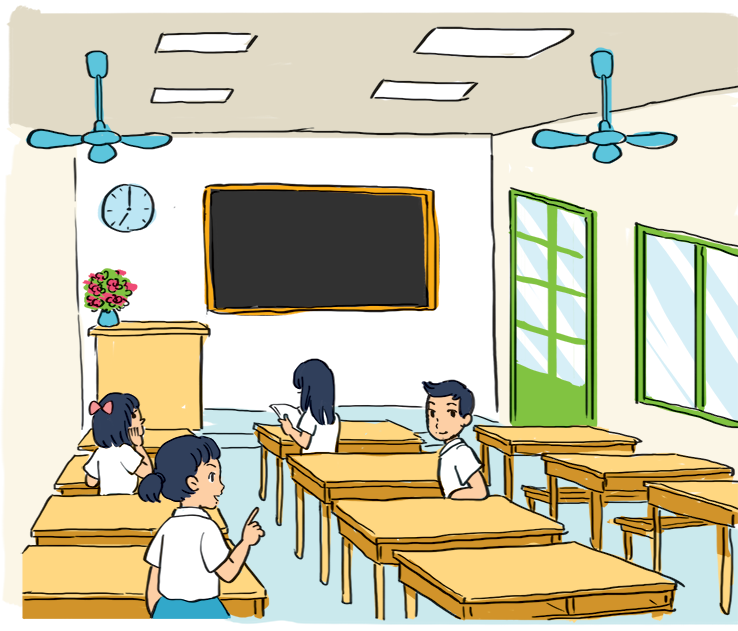 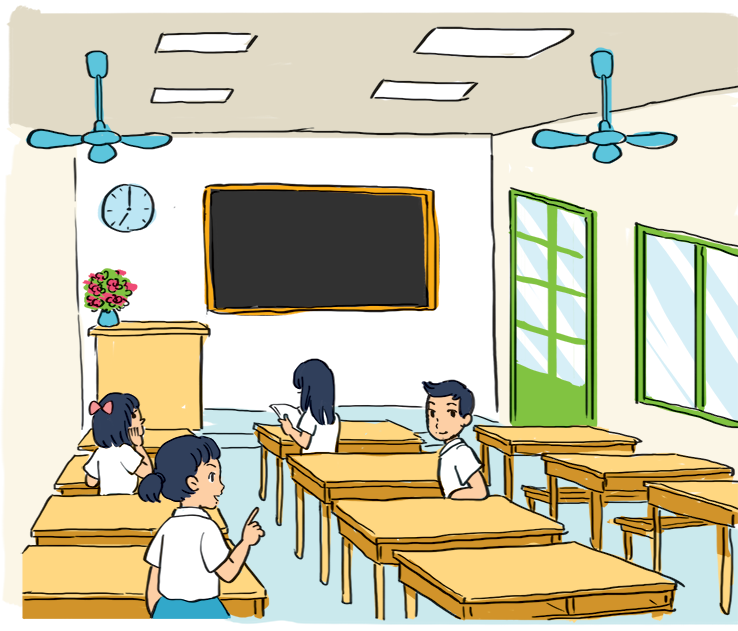 1.
There is a blackboard and a clock               the wall.
A.
B.
C.
in
on
behind
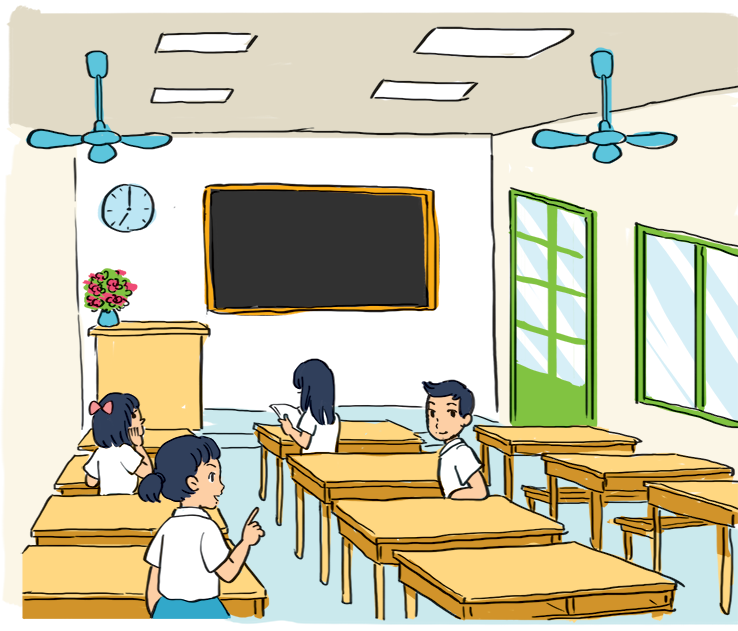 2.
A vase of flowers is on the               desk.
A.
B.
C.
teacher’s
teachers
teacher’
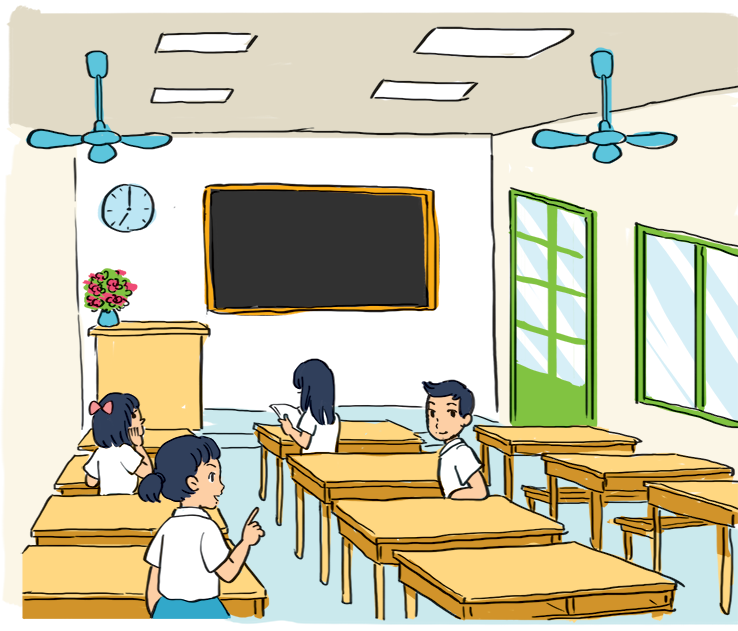 3.
A boy and these girls are the               classroom.
A.
B.
C.
in
on
in front of
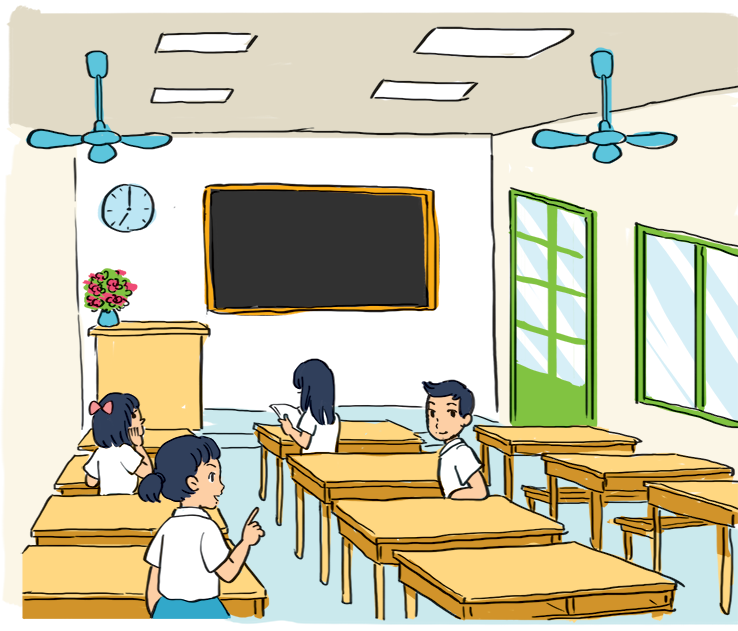 4.
The window is              the big door.
A.
B.
C.
behind
next to
under
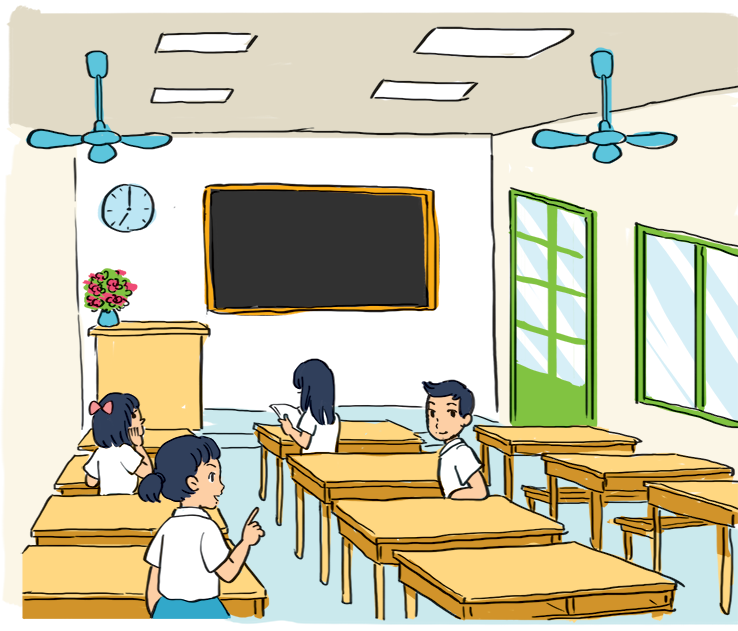 5.
A girl              her book now.
A.
B.
C.
reads
reading
is reading
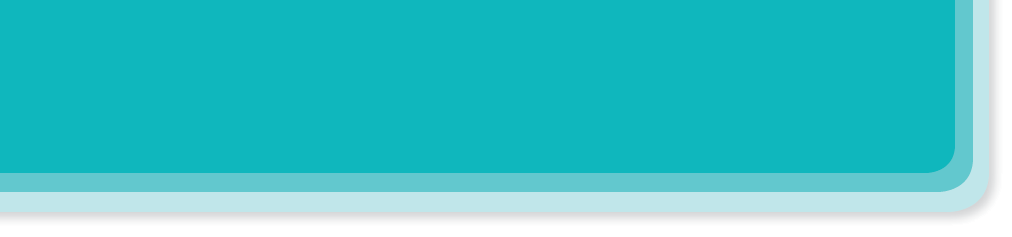 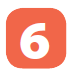 Complete the sentences with the present simple or the present continuous form of the verbs in brackets.
you (have)              breakfast every day?
We can’t go out now. It (rain)
.
1.
is raining/ ‘s raining.
you have breakfast every day?
do
you (have)              breakfast every day?
What time
2.
- 
- No, she isn’t
she (study) studying English now?
3.
she (study)                 English now?
she (study)                 English now?
Is
My dog (like)
likes my bed very much.
4.
my bed very much.
now. She (read)
now.
now.
is not cooking/ isn‘t cooking
5.
My mother (not cook)
a book.
She (read)                  a book.
She (read) is reading / ‘s reading a book.
Wrap- up
REVIEW 1
Language
Pronunciation
Vocabulary
Grammar
Homework
Prepare: Review 1 (SKILLS)
Do exercises in “Revision for the 1st midterm test”